Voeding en voortplanting
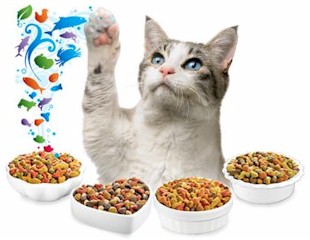 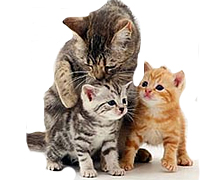 Kenmerken van de kat
Absolute carnivoor
Voorzichtige eter en gewoonte dier
Merkt daarom onregelmatigheden snel op
Carnivoor
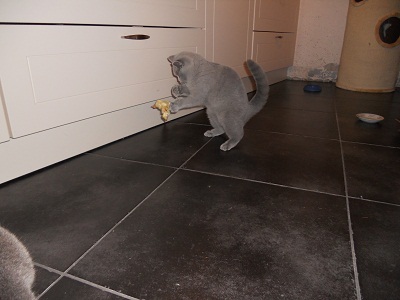 Grote eiwit behoefteFuncties van Eiwitten zijn:
Taurine is een zeer belangrijke aminozuur

Onverzadigde vetzuren (Omega 3 en 6) zijn belangrijk anders; 	- Doffe vacht	- Minder speels	- ziek worden
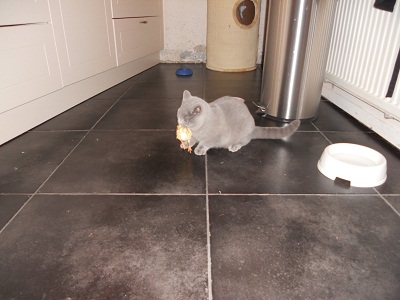 Kattengras
Omdat hij het niet kan verteren braakt hij het uit met gevolg dat er wel eens een haarbal mee komt
Hoeveel en wat?
Kitten voer,  Waarom denk je?
Melk 
Nat voer vs droog voer
Hoe voer je?
Hoevaak? 
Overgewicht
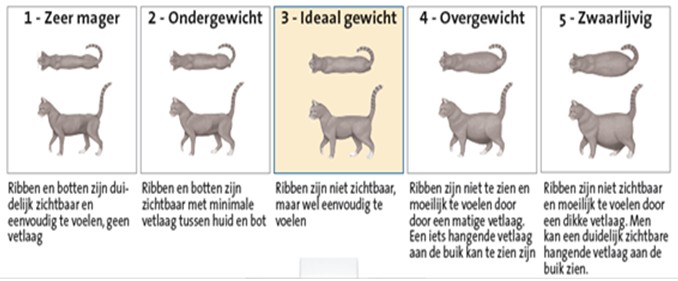 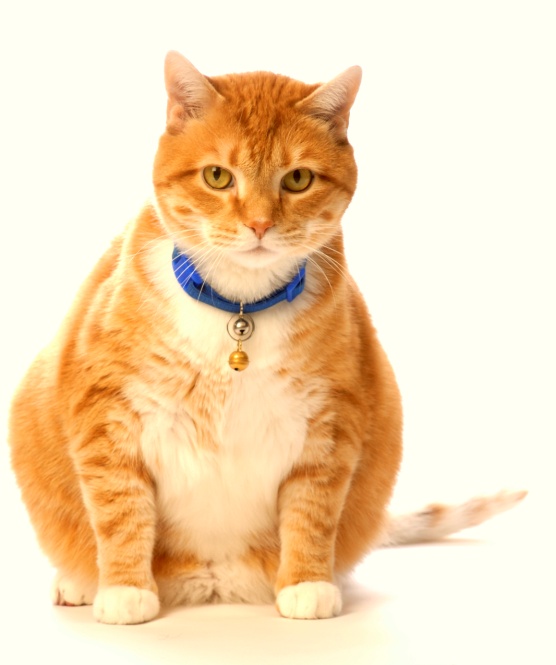 Samengevat
Carnivoor
Belangrijkste eiwit?
Kattengras 
Pas voer aan ras en leeftijd
Katten zijn vaak te dik!
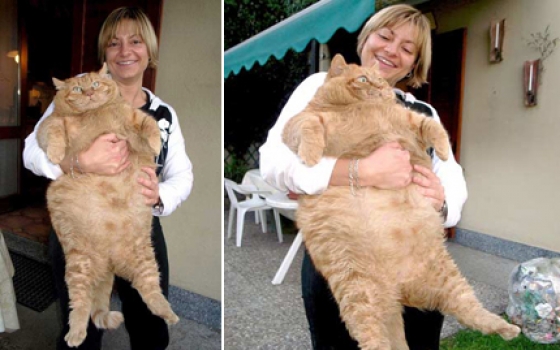 Voortplanting
Geslachtsbepaling
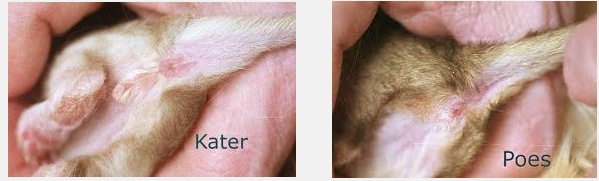 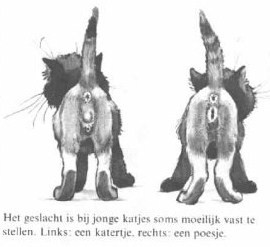 Krolse poes
Tussen de 6 en 12 maanden voor het eerst
 		- Februari maart 	
		- 4 tot 6 dagen per krolsheid	- Meestal om de 3 á 4 weken
Herkennen
Geluid
Gedrag
Krolse poes
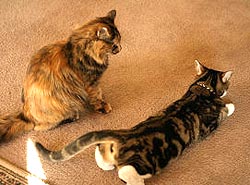 Dekrijp
Risico’s 
Voorkomen?
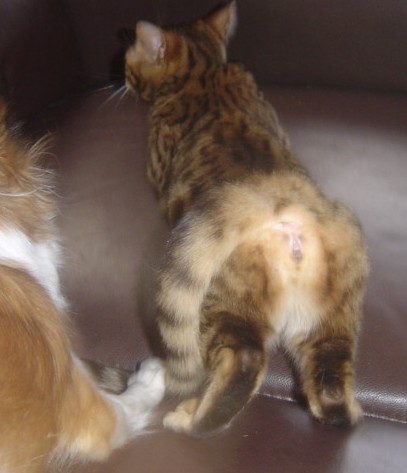 Kater
Vanaf ongeveer 5 maanden oud
Altijd dekrijp
Sproeien
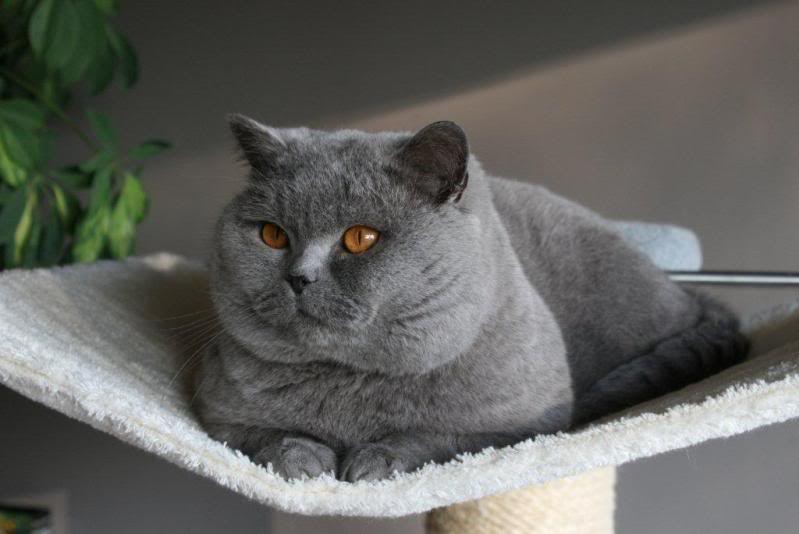 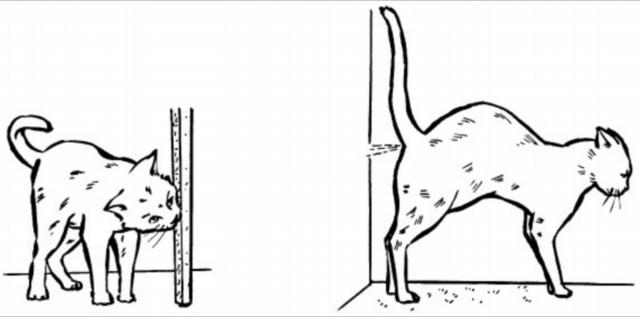 Castreren
Verwijderen van testikels of eileiders en/of baarmoeder 
Voeding aanpassen!
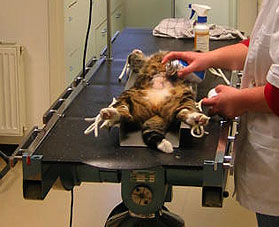 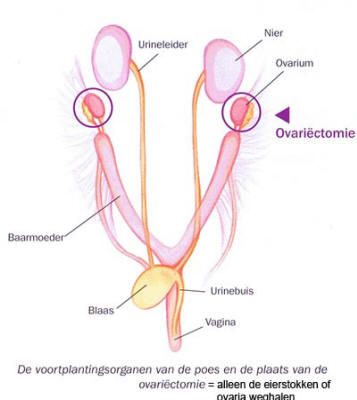 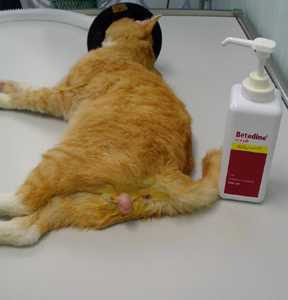 Afsluiting
Filmpje